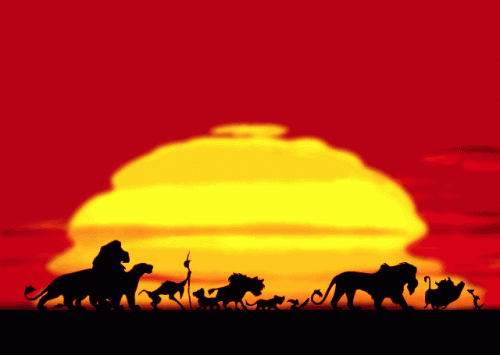 Reselling: “el rey león”
Se trata de una película  de animación, de la factoría Disney que fue estrenada en 1994. 
Esta película se ha convertido en un auténtico fenómeno.
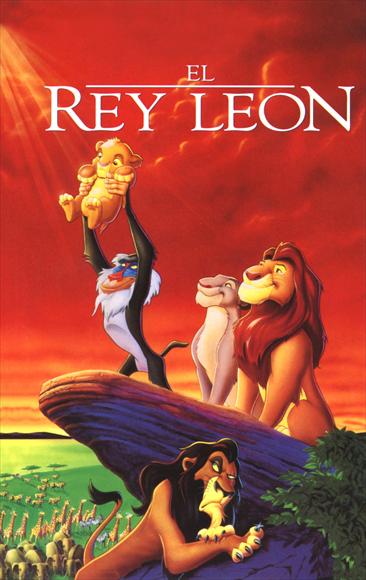 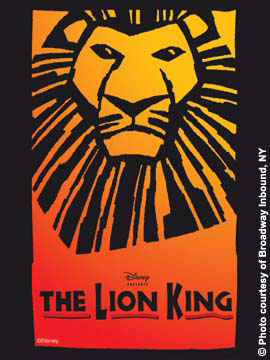 Tal fue la repercusión que en 1997 se estrenó un musical sobre la película, que se sigue representando hoy día.
En 1998 se estrenó la secuela de la película:
  “ El Rey León 2: El tesoro de Simba” que no pasaría por los cines.
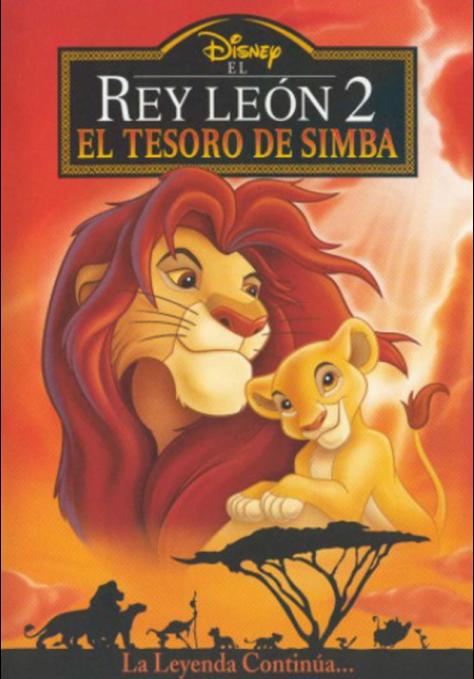 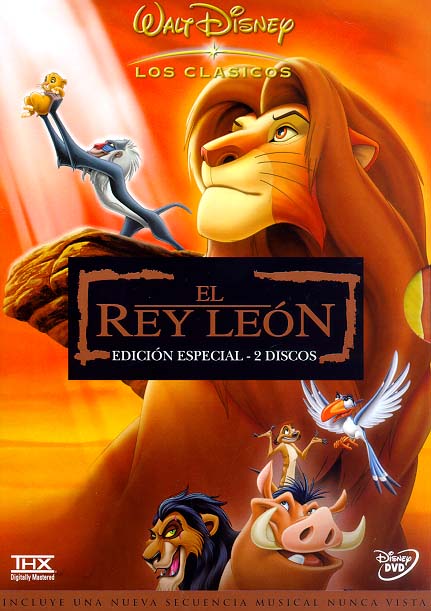 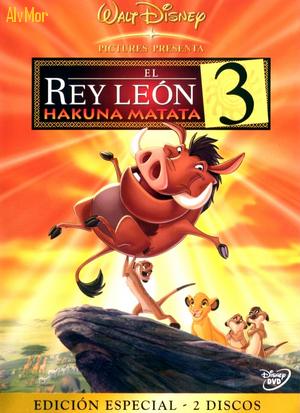 En 2004 se lanzó en DVD “ El Rey León 3” que narraba la historia desde el punto de vista de “Timón y Pumba”, que no llegó a estrenarse en las salas.
Ese mismo año se lanzó junto al DVD anterior una nueva  edición especial de “El  Rey León”, junto con  la segunda parte y un pack especial que reunía las 3.
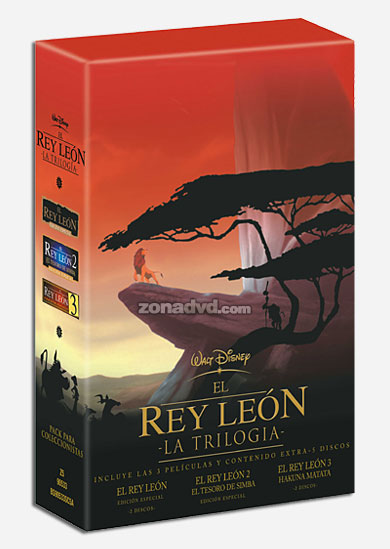 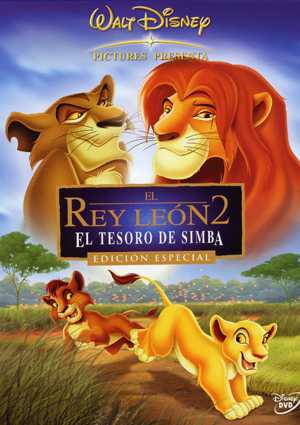 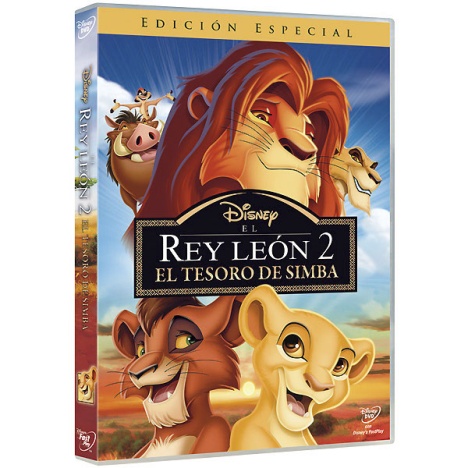 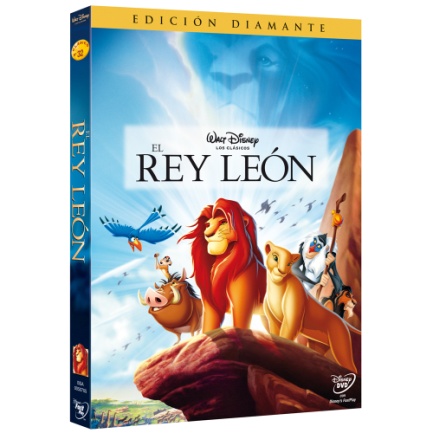 En 2011  han salido a la venta  las tres versiones por separado o reunidas en un pack completo tanto en DVD como el nuevo formato que lucha por sustituirlo en Blu-Ray.
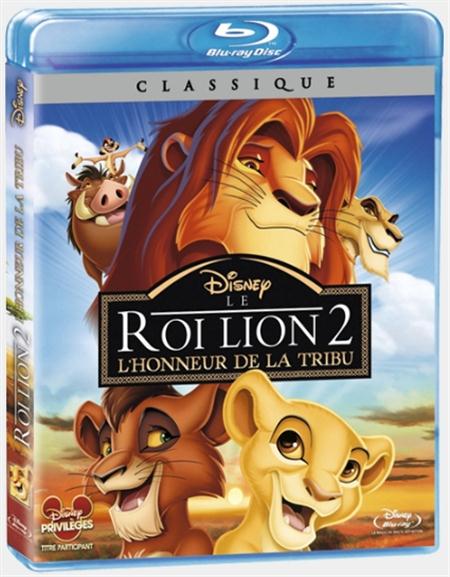 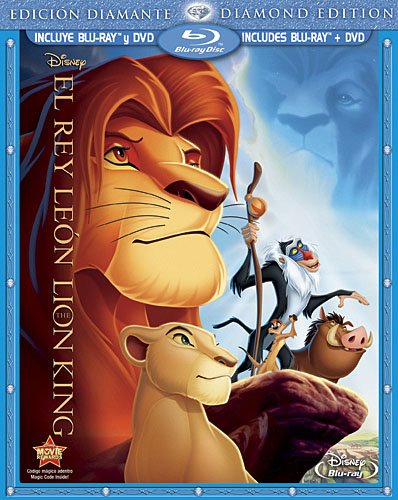 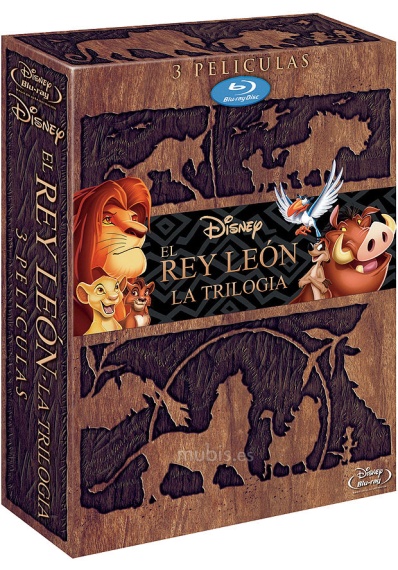 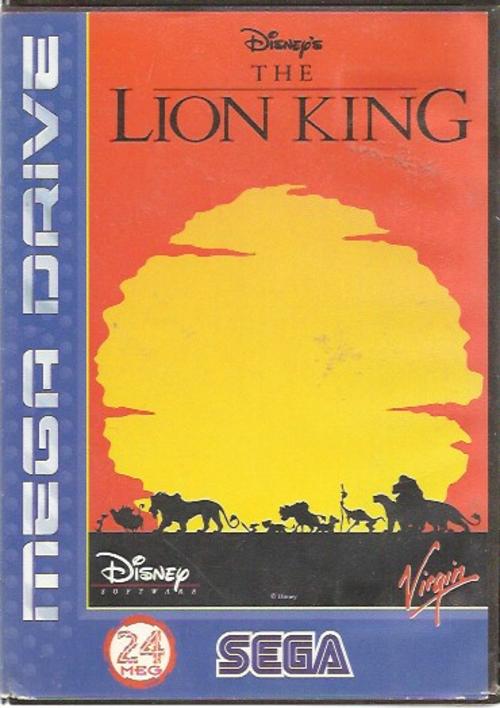 La explotación de esta película se extendió también a los dominios del videojuego desde el principio como el ejemplo que vemos en la imagen.
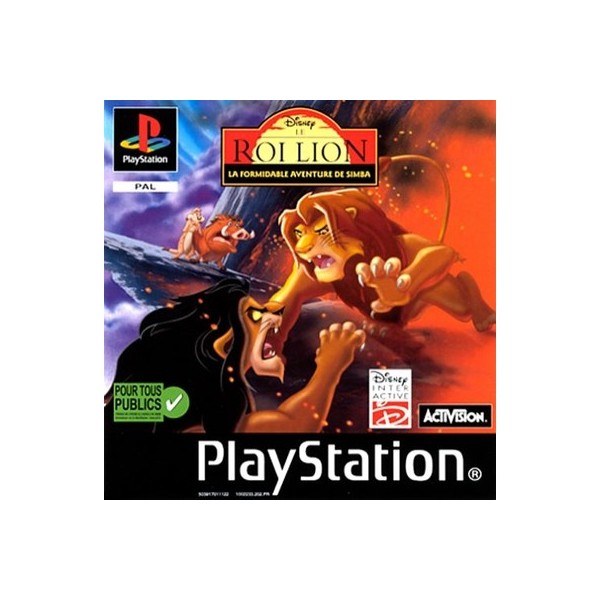 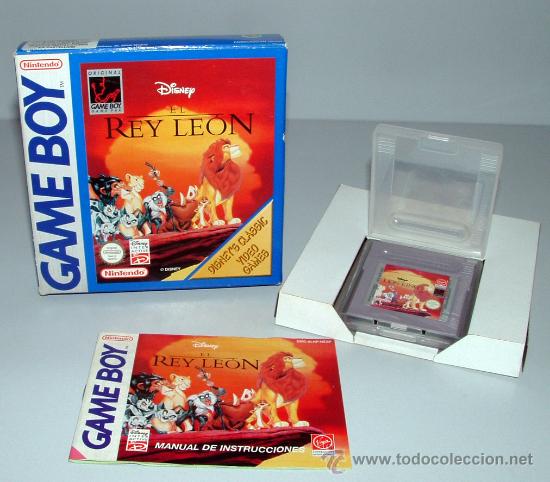 En el año 2000 se lanzaría otros viedeojuegos para diversas consolas
Recaudación en taquilla
Recaudó en 1994: 312.855.561$
En su restreno en 2002 en IMAX: 15.686.215$
En 2011 se restrena de nuevo en 3D: 94.242.001$
Total en EE.UU: 422.783.777$
Mundial: 951.583.777 $